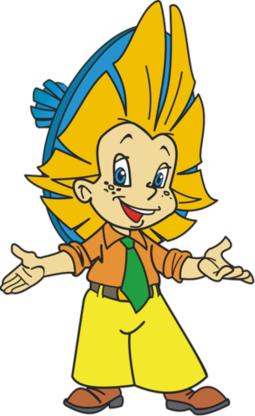 МЫ ИДЕМ В
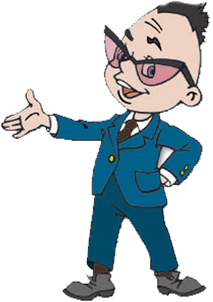 БИБЛИОТЕКУ
Презентацию подготовила 
Дубинина Елена Владимировна
педагог-библиотекарь МБОУ «Хомутовская СОШ»
Снаружи  смотришь: дом как дом,Но  нет  жильцов  обычных  в  нем. В  нем  книги  интересные Стоят  рядами  тесными:И  Черномор,  и  царь  Гвидон,И  добрый  дед  Мазай.Как  называют  этот  дом?Попробуй  угадай!
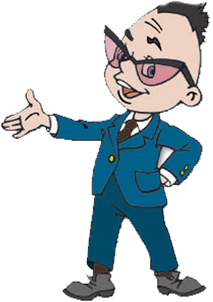 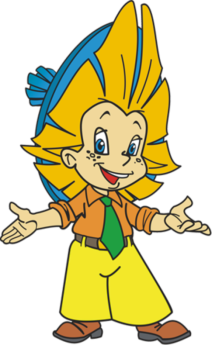 Что такое библиотека?
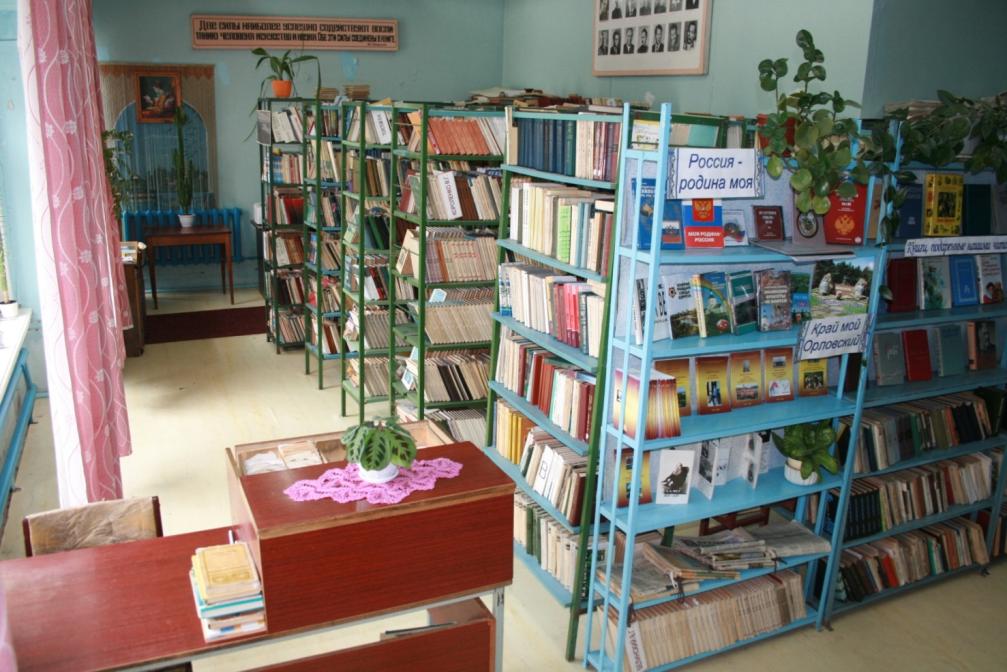 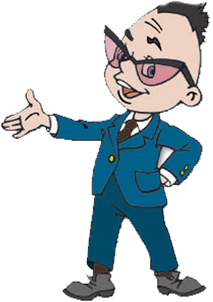 Библиотека – совокупность книг, которые один человек или много людей собрали с любовью и хранят с заботой.
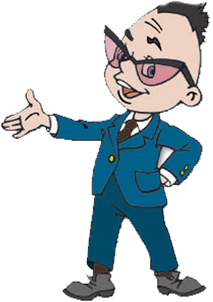 Читатели – те, кто читает, к кому обращены произведения литературы; те, кто посещают библиотеку.
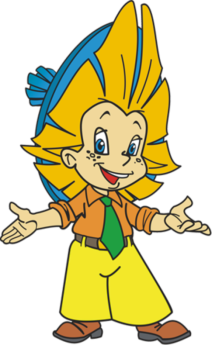 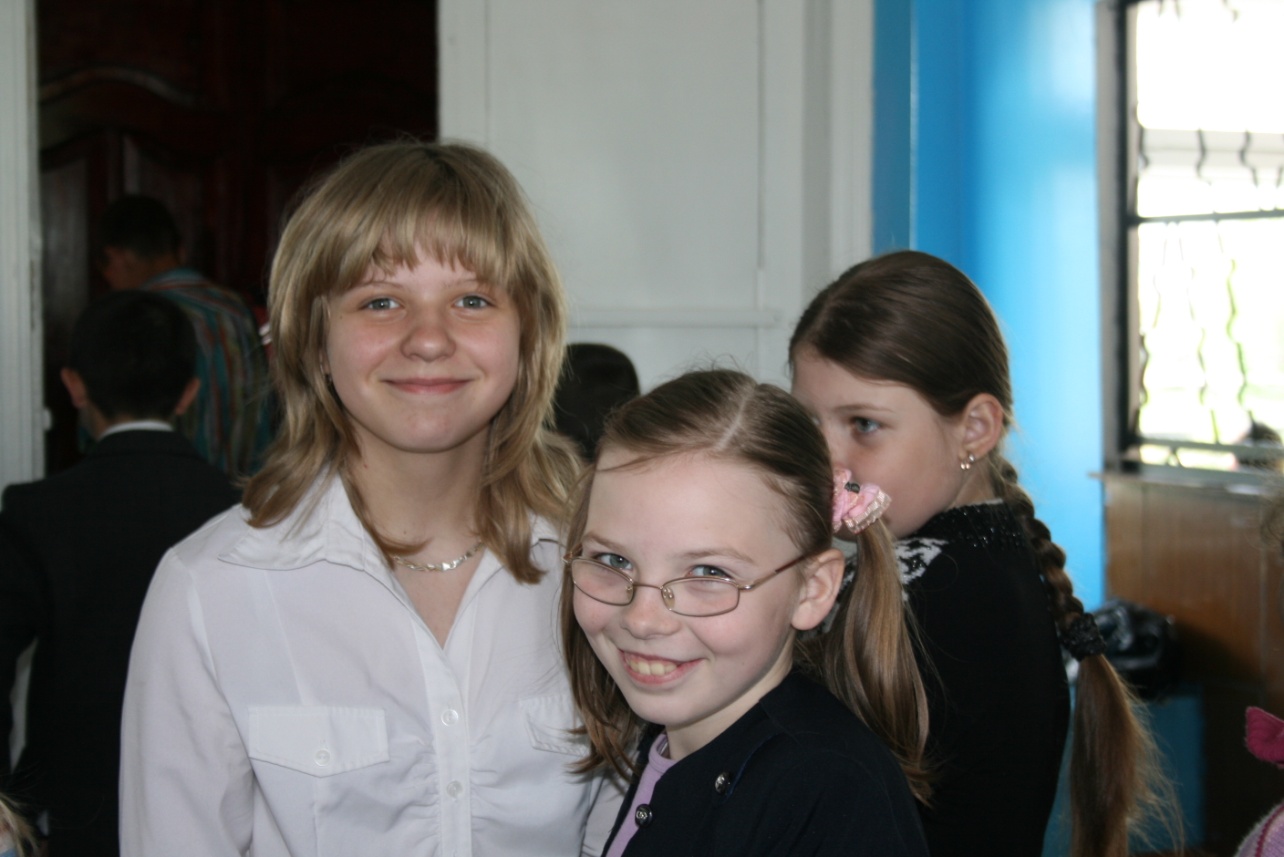 Формуляр библиотечный - учётная карточка установленного образца, применяемая в библиотечной работе
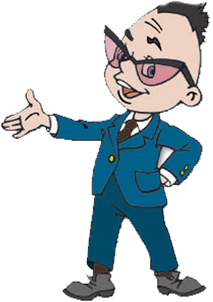 Абонемент
Читальный зал
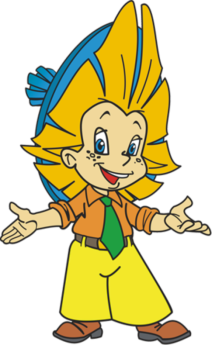 Книгохранилище
АБОНЕМЕНТ – место, где выдают книги на дом.
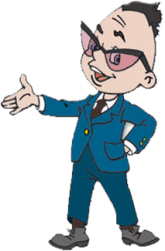 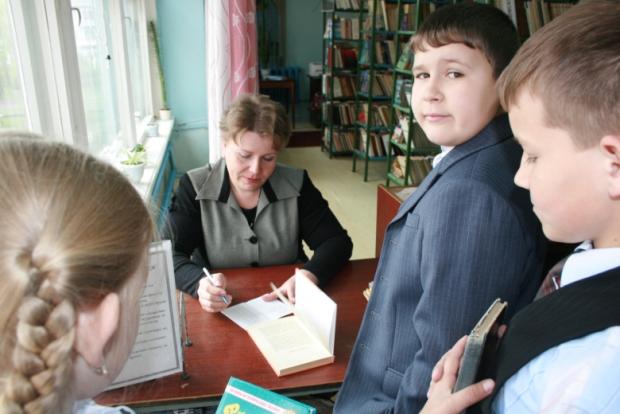 ЧИТАЛЬНЫЙ ЗАЛ – специально оборудованное помещение при библиотеке для чтения и занятий с книгами.
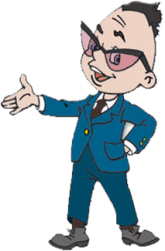 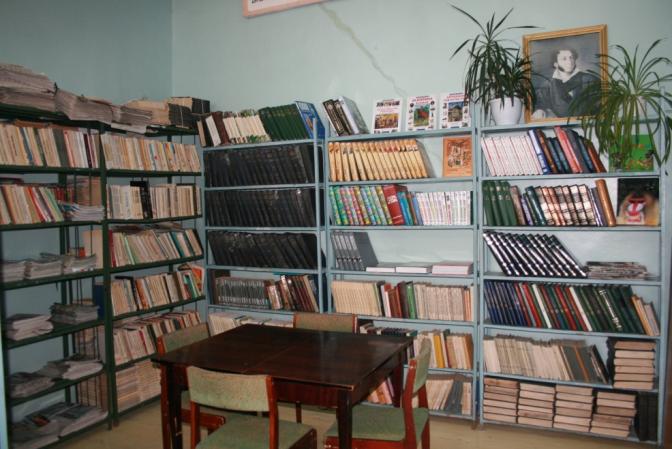 КНИГОХРАНИЛИЩЕ – помещение для хранения книг
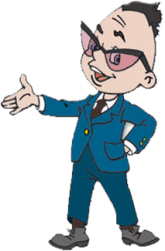 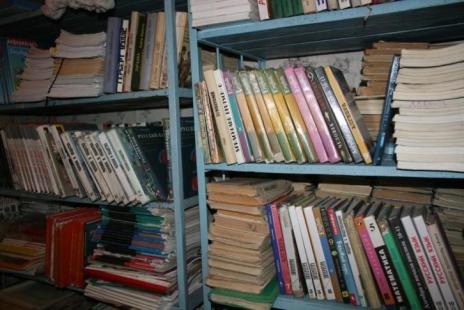 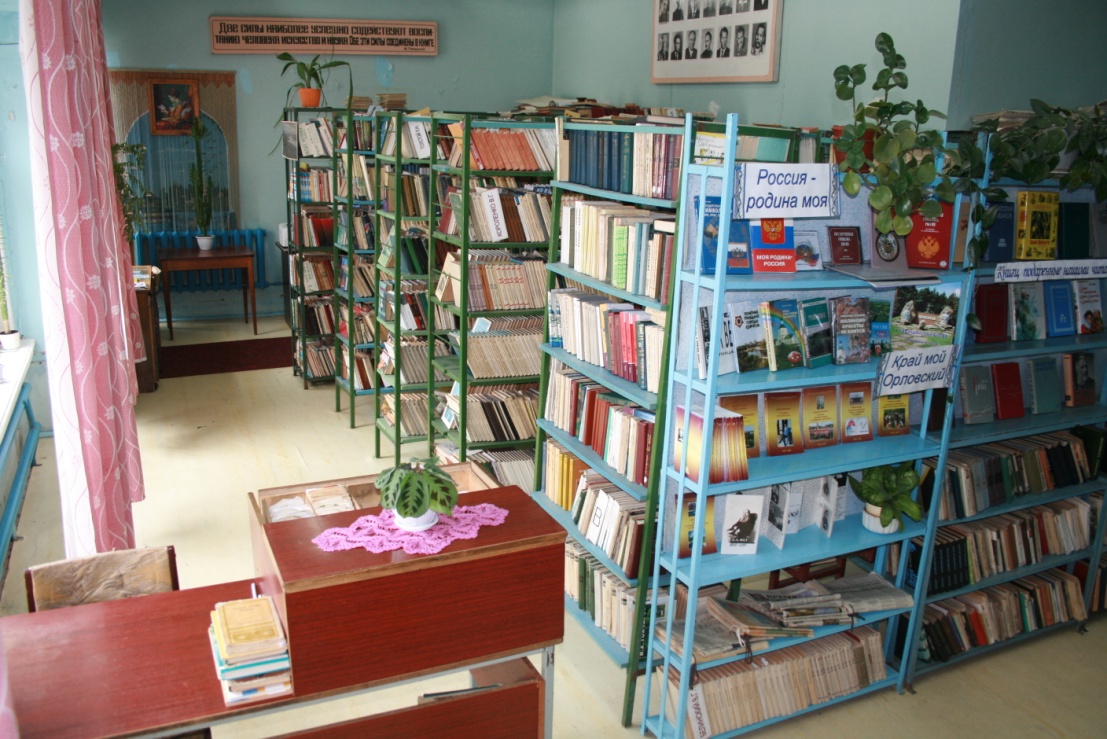 Школьная 
библиотека
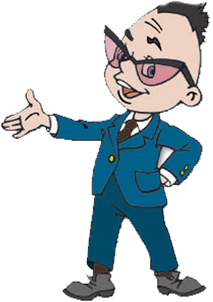 Фонд 
школьной библиотеки

4270 экз. учебников
9624 экз. художественной 
                                 литературы
Расстановка книг в библиотечном фонде
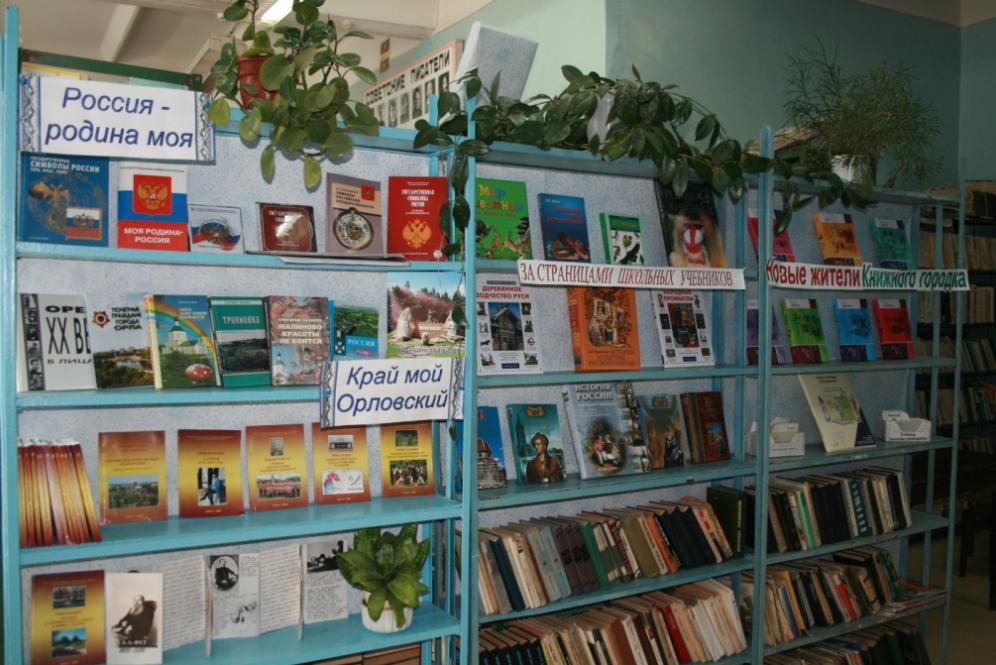 Книги в библиотеке расставлены в определенном порядке. Люди научились группировать информацию, объединяя ее на основе общих признаков.
Расстановка книг в библиотечном фонде
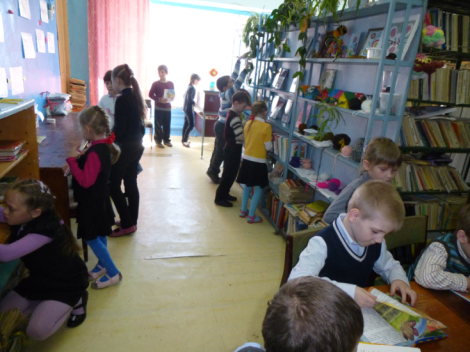 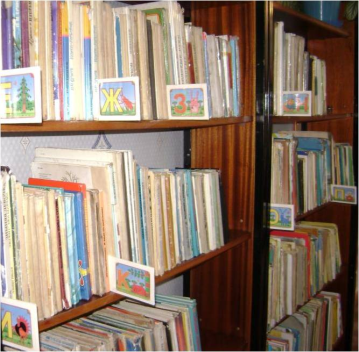 Помогают найти нужную книгу полочные разделители
Каталог –собрание карточек с какими – либо сведениями , расположенных по определенным правилам.
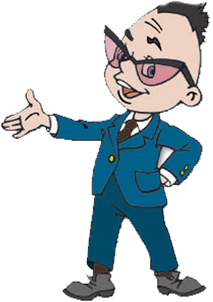 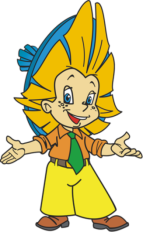 Правила пользования библиотекой
В библиотеке надо вести себя тихо, т.к. шум мешает другим читателям.
Книги надо возвращать вовремя, ведь их ждут другие читатели. В нашей библиотеке книгу можно взять на 10 дней.
С библиотечными книгами надо обращаться особенно бережно, чтобы их смогло прочесть как можно больше ребят.
Библиотечные книги нельзя терять, иначе в библиотеке не останется ни одной книги.
Книги в библиотеке (из фонда открытого доступа) надо ставить точно на то место, где вы их взяли. Иначе библиотекарь не сможет быстро найти эту книгу для другого читателя.
Правила пользования книгой
Нельзя книги перегибать.
Нельзя загибать книжные страницы.
Нельзя закладывать в книги карандаши и ручки, пользуйся при чтении закладкой.
Нельзя писать и рисовать в книгах.
Нельзя читать книги во время еды.
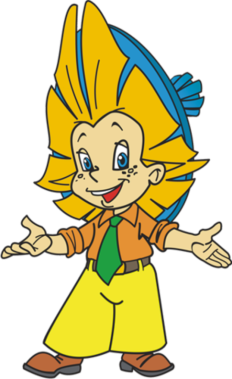 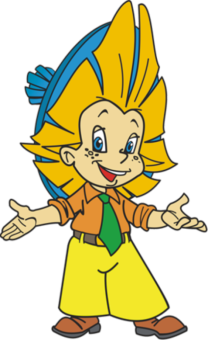 Школьная библиотека работает:
Понедельник
Вторник
Среда                    9.00-16.00
Четверг
Пятница
Суббота               9.00-14.00
Воскресенье      выходной
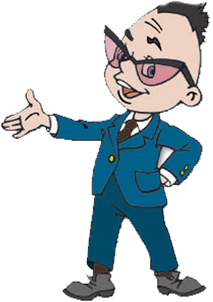 Мы ждем вас!